Lindsay Powers Portfolio
Remembering the past, appreciating the present, and looking forward to the future while working within the rustic elegance of nature. I am investigating childhood memories, a style of country living, and family histories.
Postcard from home
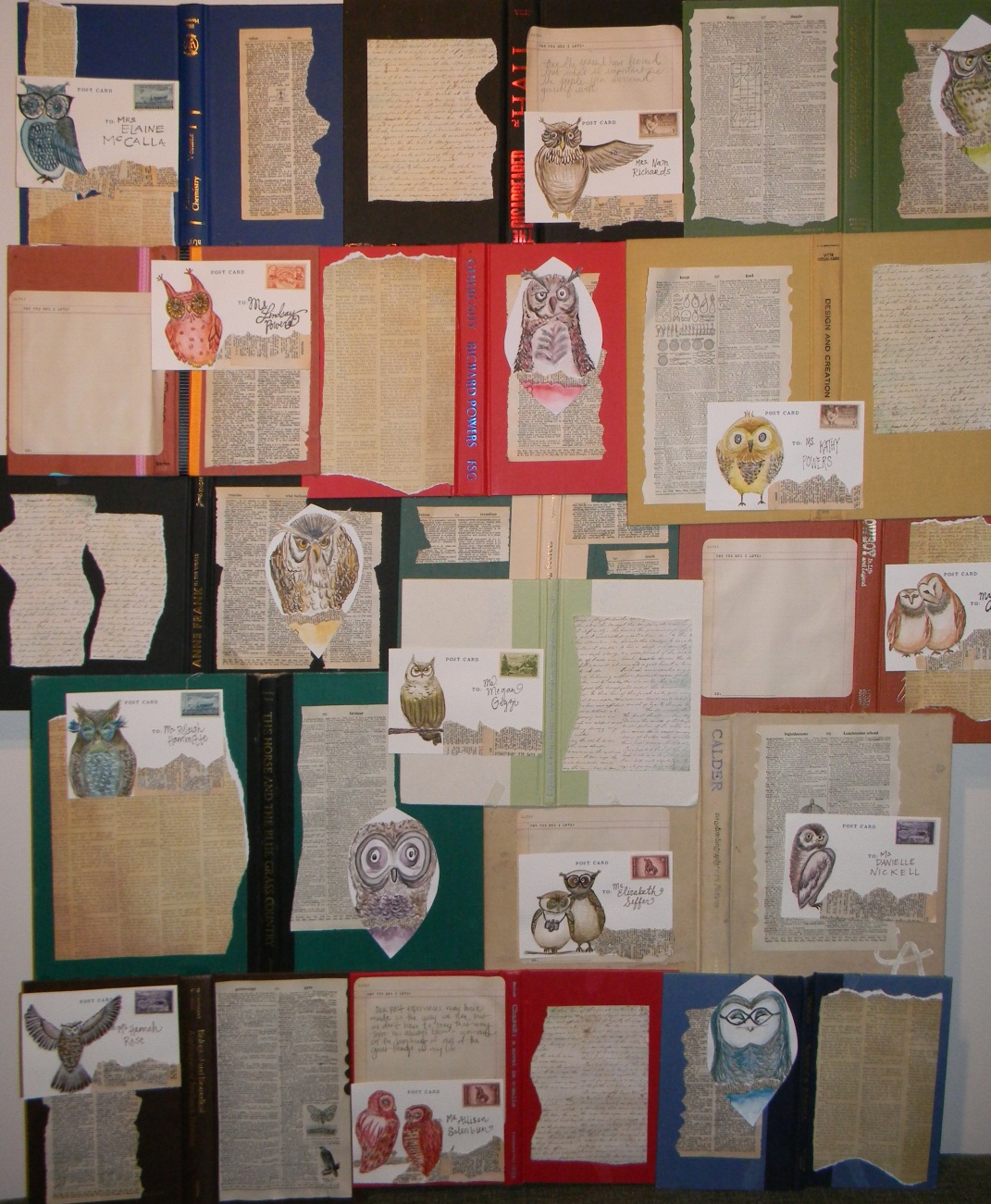 My inspirational for this piece was the
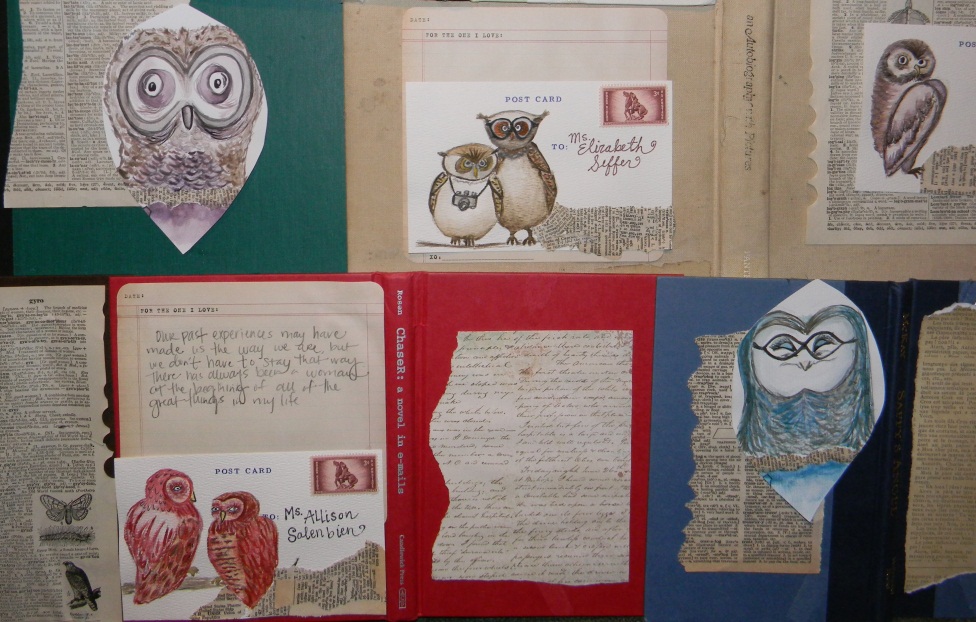 Intertwine Map
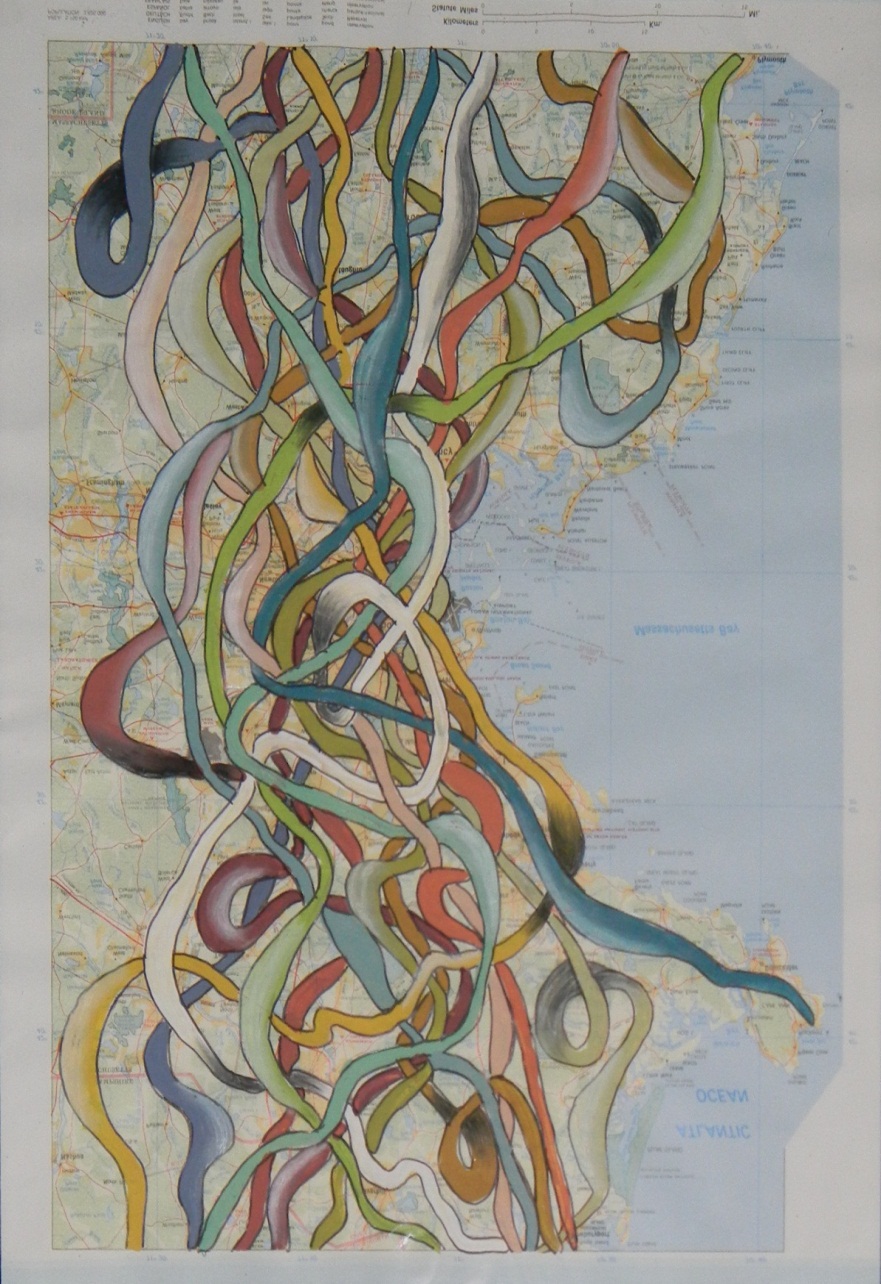 Pieced Together
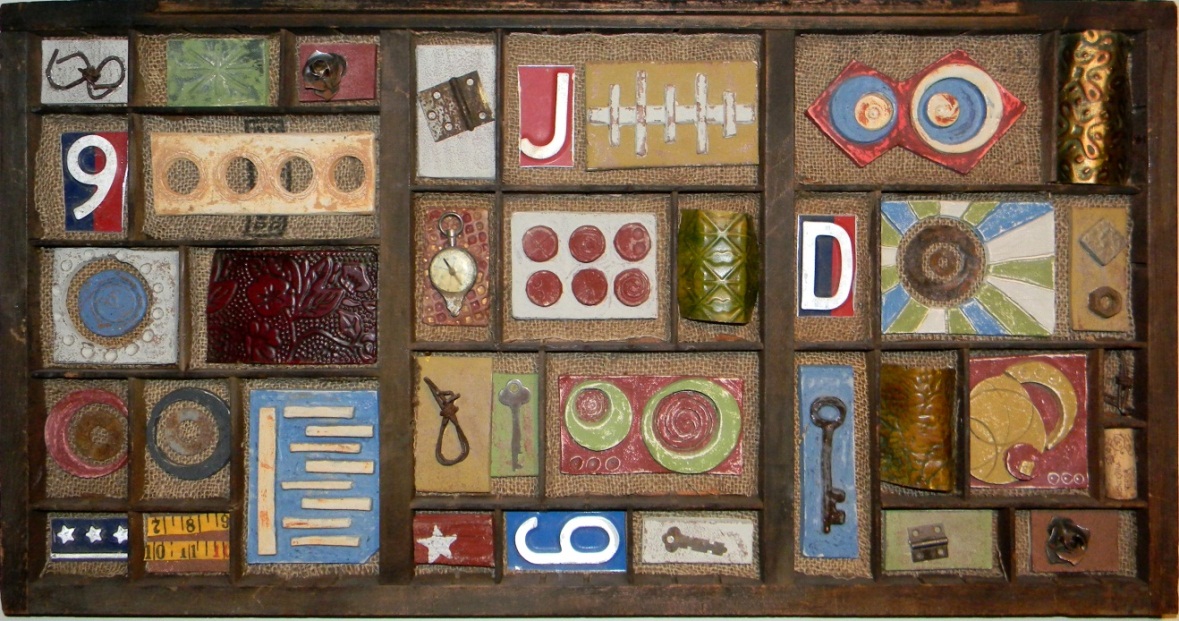 Women Speak
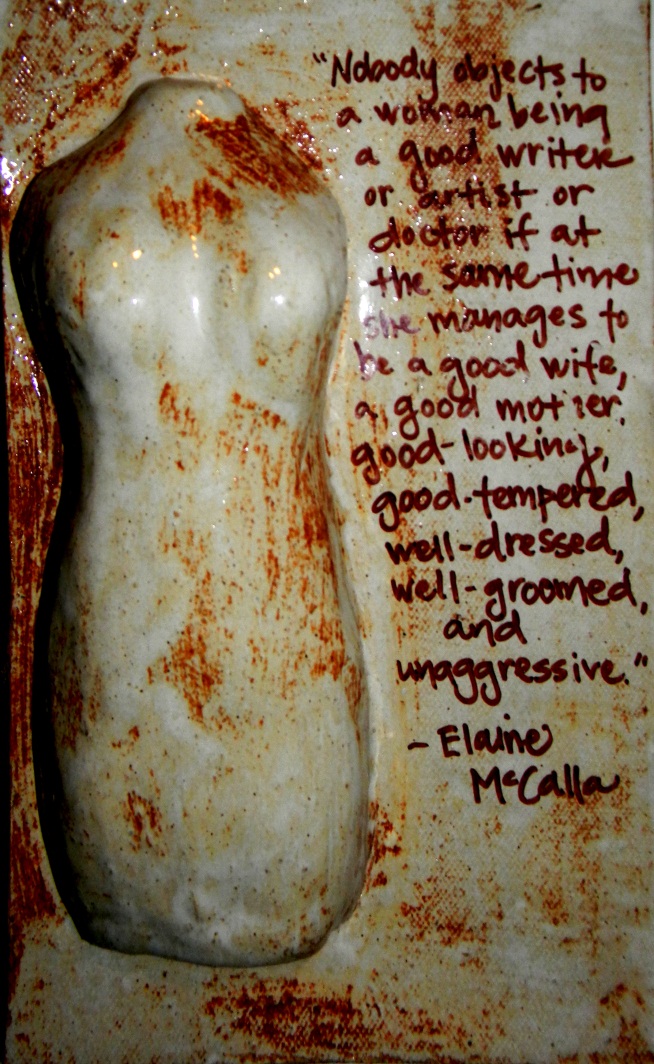 Discarded
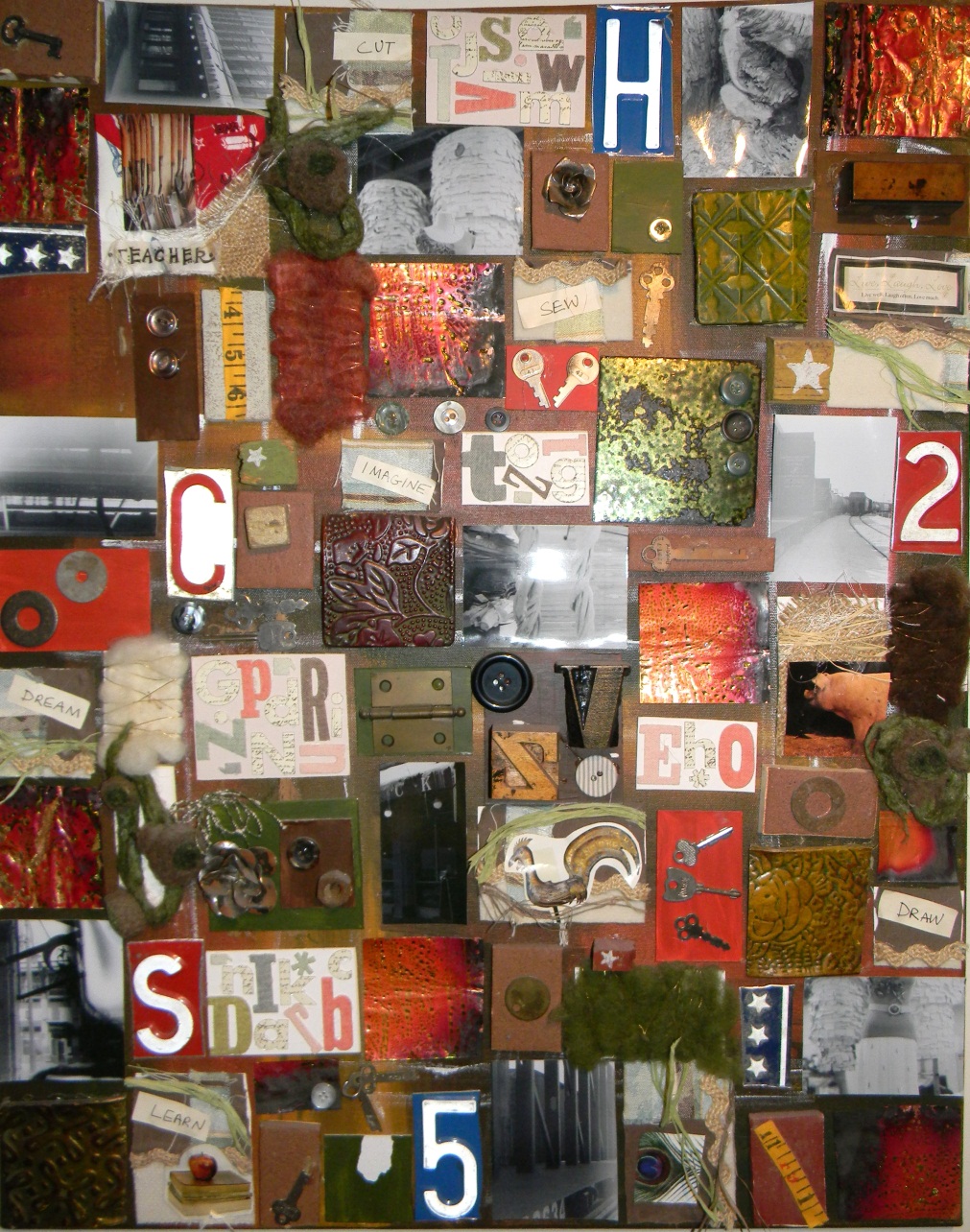 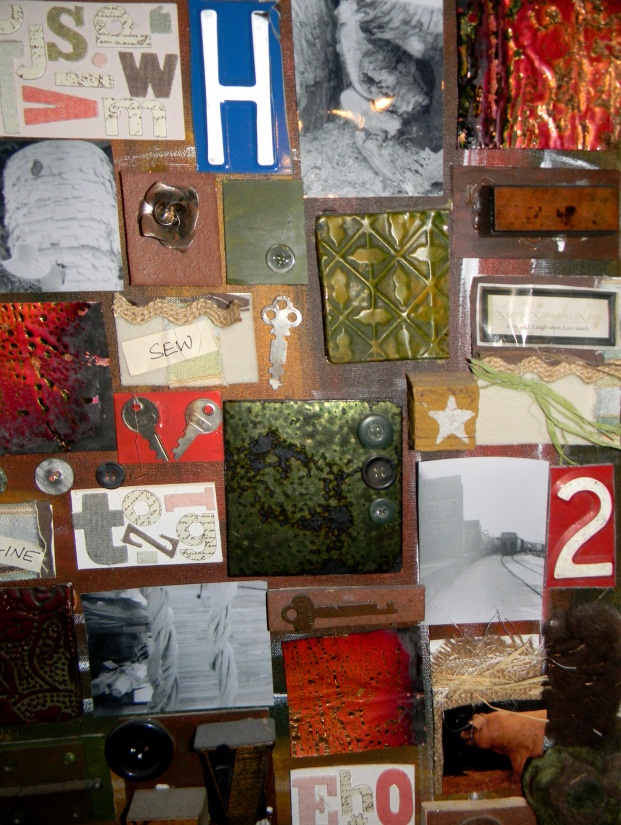